Revize RVP PV a ZV
Markéta Pastorová
Obsah
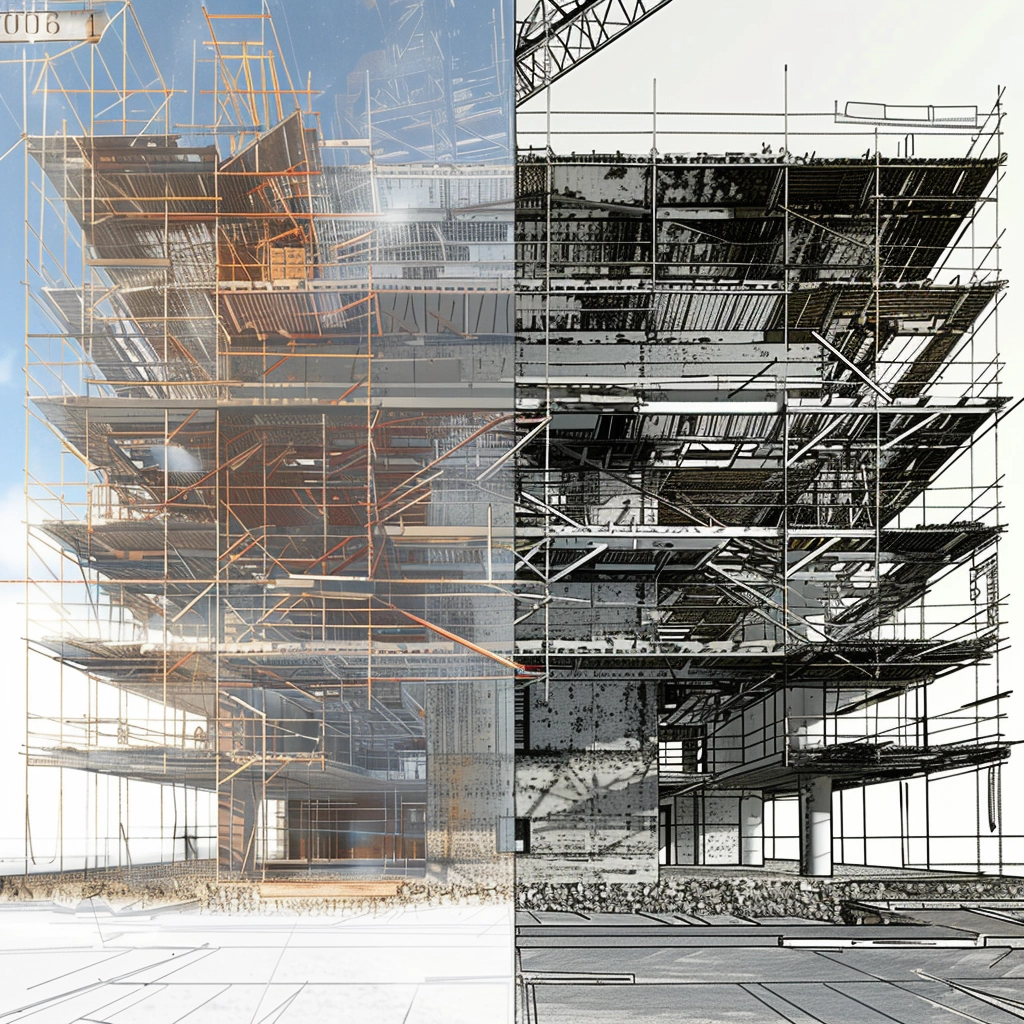 zásady 
pro ŠVP
Veřejná konzultace

Hlavní změny, na kterých stavíme nová RVP

Další kroky a témata
vzdělávací obsah
cíle 
vzdělávání
2
Veřejná konzultace
Shrnutí procesu přípravy RVP ZVz pohledu intenzity participace 2023 - 2024
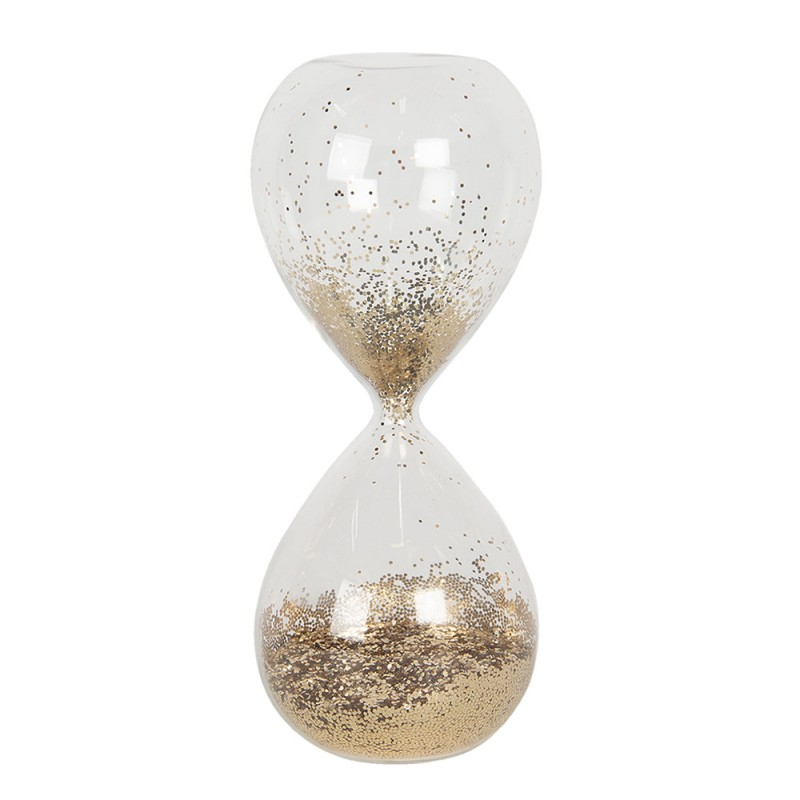 tvorba širšího návrhu očekávaných výsledků učení, koncepční práce
04/23
integrace a konsolidace výstupů 
08 – 10/23
draft RVP PV a ZV projednání s klíčovými partnery 
11/23
veřejná konzultace 04 – 05/24
4
Pracovní skupiny RVP ZV
Celkem se na přípravě revize RVP ZV podílelo cca 600 odborníků.

Pro každou vzdělávací oblast je ustanovena 
užší tvůrčí skupina (celkem cca 180 členů)
skupina oponentů (celkem cca 40 členů)
širší konzultační skupina (celkem cca 250 členů)

Ostatní odborníci, didaktici, vysokoškolští profesoři byli členy Koordinační skupiny, Koncepční skupiny, skupiny na klíčové kompetence a gramotnosti a Skupiny pro společné vzdělávání.
5
Atributy veřejné konzultace
2. 4. 2024 spuštěna veřejná konzultace RVP PV a ZV. 
Je důležitou částí procesu tvorby návrhu revidovaných rámcových vzdělávacích programů (RVP), není součástí schvalovacího procesu RVP jako takových. 
Chceme získat zpětnou vazbu z řad rodičů, pedagogů a odborné veřejnosti.
Chceme otevřít i témata, na kterých nepanovala shoda mezi odbornou veřejností: například Sociální a osobnostní výchova, Povinný druhý cizí jazyk, Umění a kultura a další


Cíle veřejné konzultace
Seznámit veřejnost s podstatou revizí RVP:
S vizí revize
PROČ a CO se má dít v mateřských a základních školách
Získat zpětnou vazbu k návrhům - možnost vyjádřit se k RVP PV a RVP ZV
4 formy veřejné konzultace
Zpětná vazba od stakeholderů ve vzdělávání (probíhá již od ledna 2024)
SKAV, Unie vydavatelů učebnic, ČŠI...
Veřejnost (2. duben – 31. květen 2024) - učitelé, rodiče, oborná veřejnost formou dotazníku
Oborová zpětná vazba
Kulaté stoly k jednotlivým vzdělávacím oblastem 
spolupráce s metodickými kabinety (projekt IPs Kurikulum)
zpětná vazba od oponentů
Kulaté stoly s partnery 
RVP proces a koncepce
Osobnostní a sociální výchova
Klíčové kompetence a základní gramotnosti
RVP/ŠVP
Komunikační nástroje
web a landing page, kde jsou shrnuty základní principy revize
Veřejná konzultace | revize.rvp.cz
úvodní stránka slouží jako rozcestník pro 4 cílové skupiny - co revize přinese z pohledu rodičů, učitelů a škol, odborníků ve vzdělávání a médií.
prezentační vrstva IS RVP, - návrhy RVP a související metodické podpory
https://prohlednout.rvp.cz/ 
dotazník ke sběru zpětné vazby 
newsletter s informacemi k veřejné konzultaci
tisková zpráva
Veřejná konzultace RVP PV a RVP ZV
Hlavní změny, na kterých stavíme nové RVP
Zachovat to, co funguje – modernizovat to, v čem zaostáváme
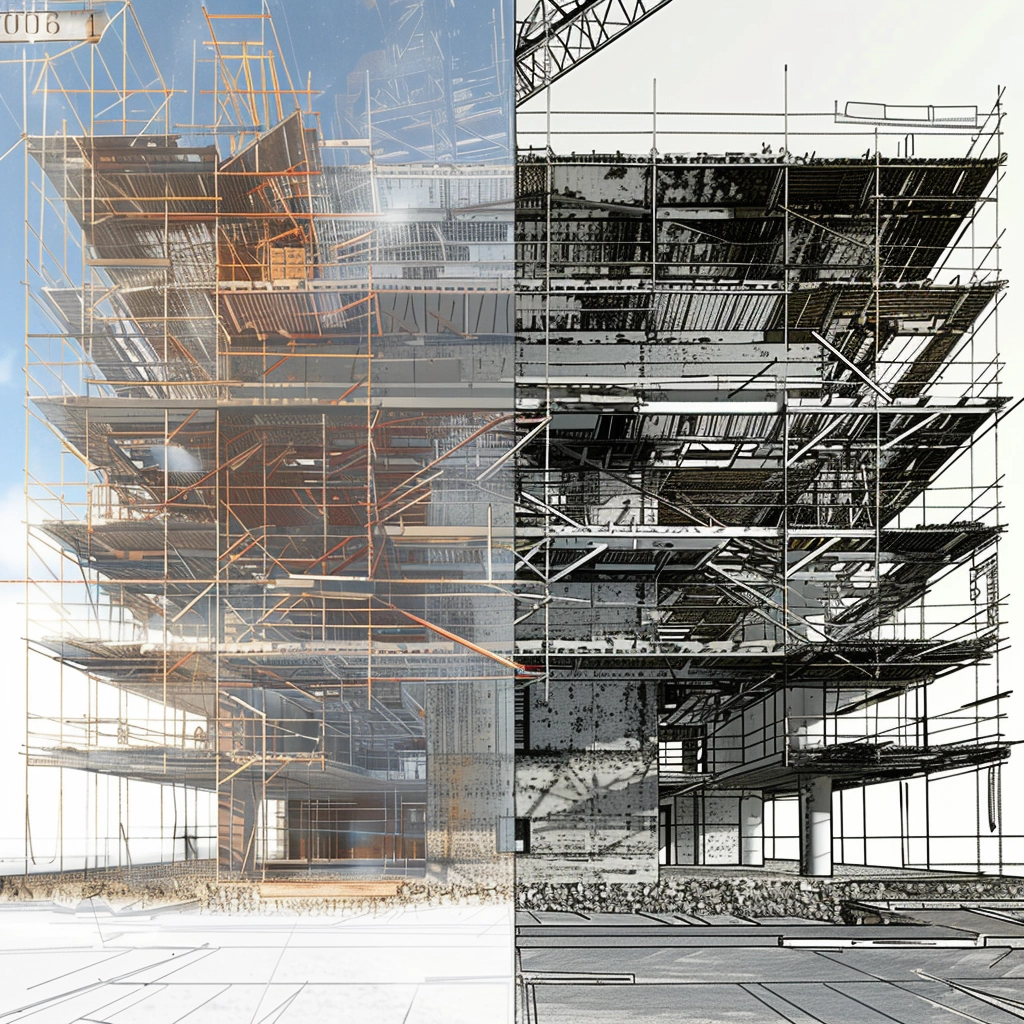 Už školská reforma zahájená v roce 2001 u nás zavedla pojetí vzdělávání orientované na rozvoj kompetencí žáků. 

Současná revize toto nemění, ale přistupuje ke kompetenčnímu pojetí vzdělávání systematičtěji a propisuje ho důsledněji do všech částí kurikula.

Terminologie - zachována kontinuita s předchozími verzemi RVP ZV, změny terminologie jsou použity jen v nejnutnějších případech.

Vazby - návaznost na předškolní vzdělávání a na střední vzdělávání, proto používá stejnou strukturu a návaznosti výsledků vzdělávání.
11
Hlavní změny, na kterých stavíme nové RVP
Ilustrativní příklad optimálního výkonu 
(důkazy o učení)
Ilustruje, na jaké úrovni žák zvládne
Informační systém - vložením do informačního systému bylo možné zobrazit související i navazující očekávané výsledky učení a zároveň nabídnout k závazným částem RVP ZV rozsáhlou metodickou podporu, která bude dále rozšiřována.   
https://prohlednout.rvp.cz/zakladni-vzdelavani/vzdelavaci-oblasti
Očekávaný výsledek
učení
Postupné/dílčí kroky
Popis 
a zdůvodnění
Ověřovací úlohy
Vazby k jiným očekávaným výsledkům učení
12
Hlavní změny, na kterých stavíme nové RVP
Posilujeme vazby mezi RVP různých stupňů vzdělávání (terminologie, stejná struktura, návaznost výsledků vzdělávání) - kontinuita rozvoje osobnosti žáka, který prochází vzdělávací soustavou.

Formulujeme očekávané výstupy kompetenčně – vzdělávání je tak zaměřené na utváření a rozvíjení vědomostí, dovedností, schopností, postojů a hodnot žáků.

Propojujeme klíčové kompetence, které určují, kým má mladý člověk být a základní gramotnosti, které formulují základní předpoklady pro další učení, s očekávanými výsledky učení vzdělávacích oborů. 

Nově jsou popsány 2 základní gramotnosti: čtenářská a pisatelská, matematicko-logická.

Posouváme pojetí jednotlivých oborů od faktografie ke stěžejním oborovým dovednostem.

Přemýšlení v souvislostech – průřezová témata 

Poskytujeme větší časový prostor v učebním plánu využitelný pro individuální zájmy a motivaci žáků.

Důraz klademe na důležitost prostředí a vztahů ve škole pro úspěšné učení žáků.
13
Další kroky a témata
Harmonogram – RVP ZV
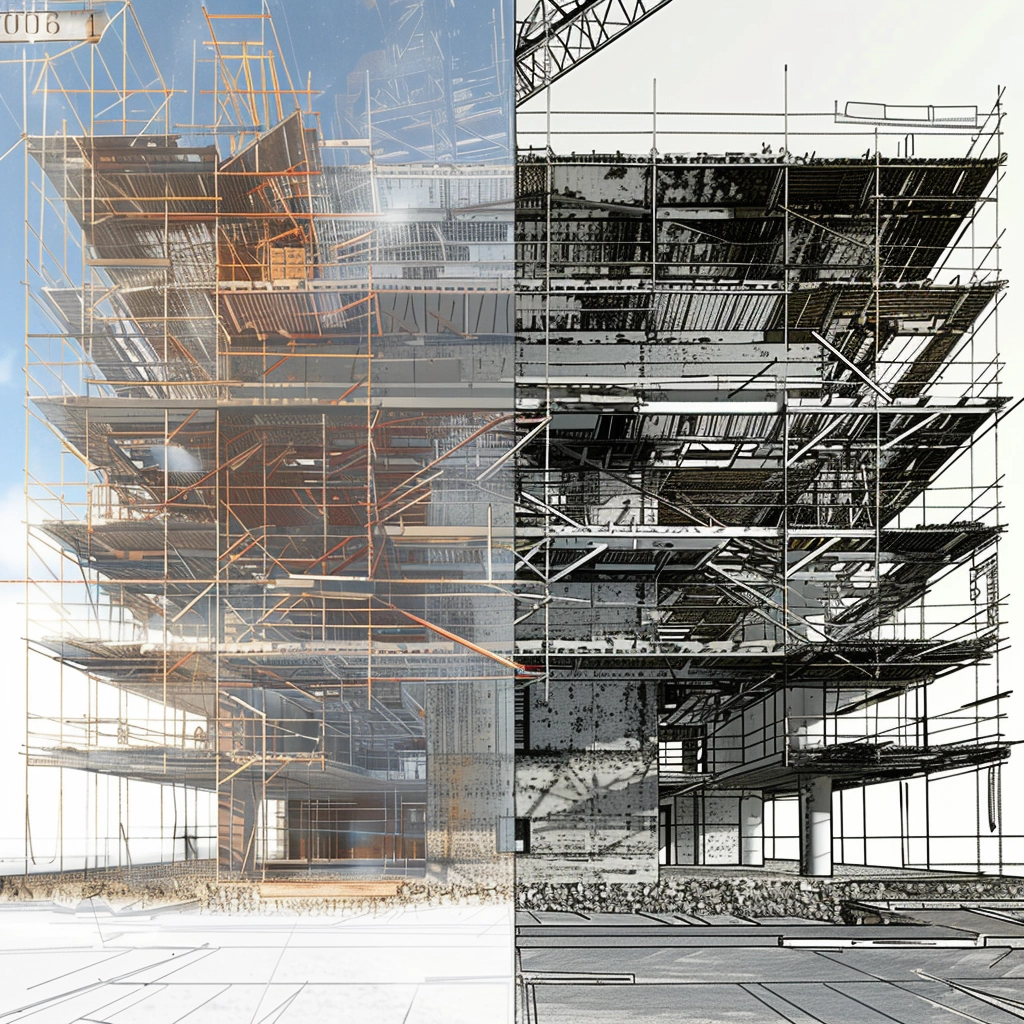 2024  
    červen   Zpracování zpětné vazby z Veřejné konzultace
	 srpen/září –n zapracování připomínek, finalizace RVP ZV
    podzim  Schvalovací proces
2025  
    září  Možnost výuky dle RVP ZV ve školách 1. a 6. ročník

2027
    září  Povinná výuka dle RVP ZV 1. a 6. ročník
15
Kurikulární projekt – jen plány nestačí
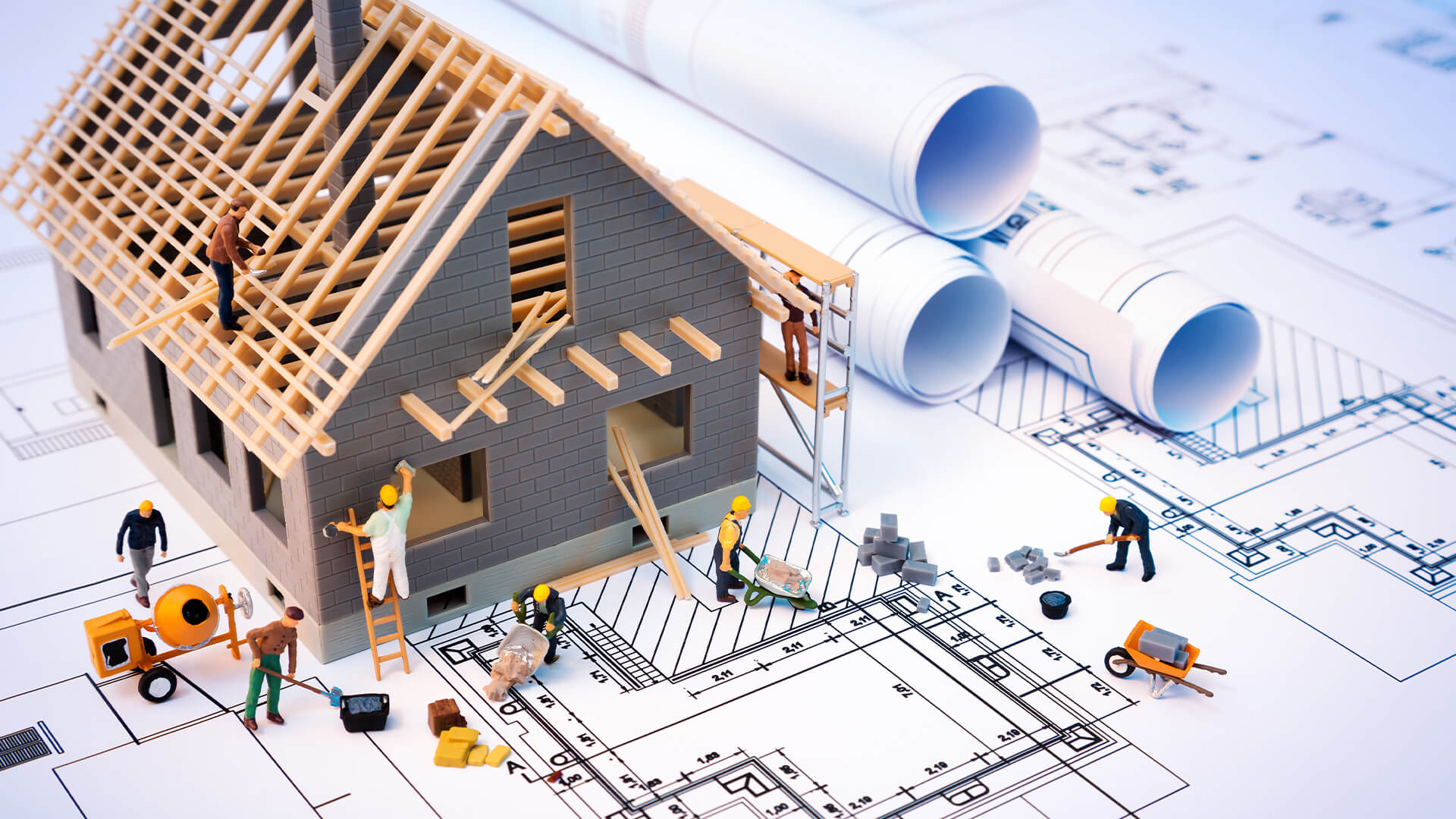 Národní a územní kabinety 
(učící se komunity)
Doplňování ilustrativních příkladů 
(AI v IS RVP)
Modelová ŠVP
Tvorba učebních materiálů
Přímá a nepřímá podpora školám 
(vedení škol, koordinátoři ŠVP, pedagogové/ školení, konzultace, osobní setkávání)
Tvorba ověřovacích úloh
Aktualizace InspIS
16
Podstatou kurikulárního projektu je změna
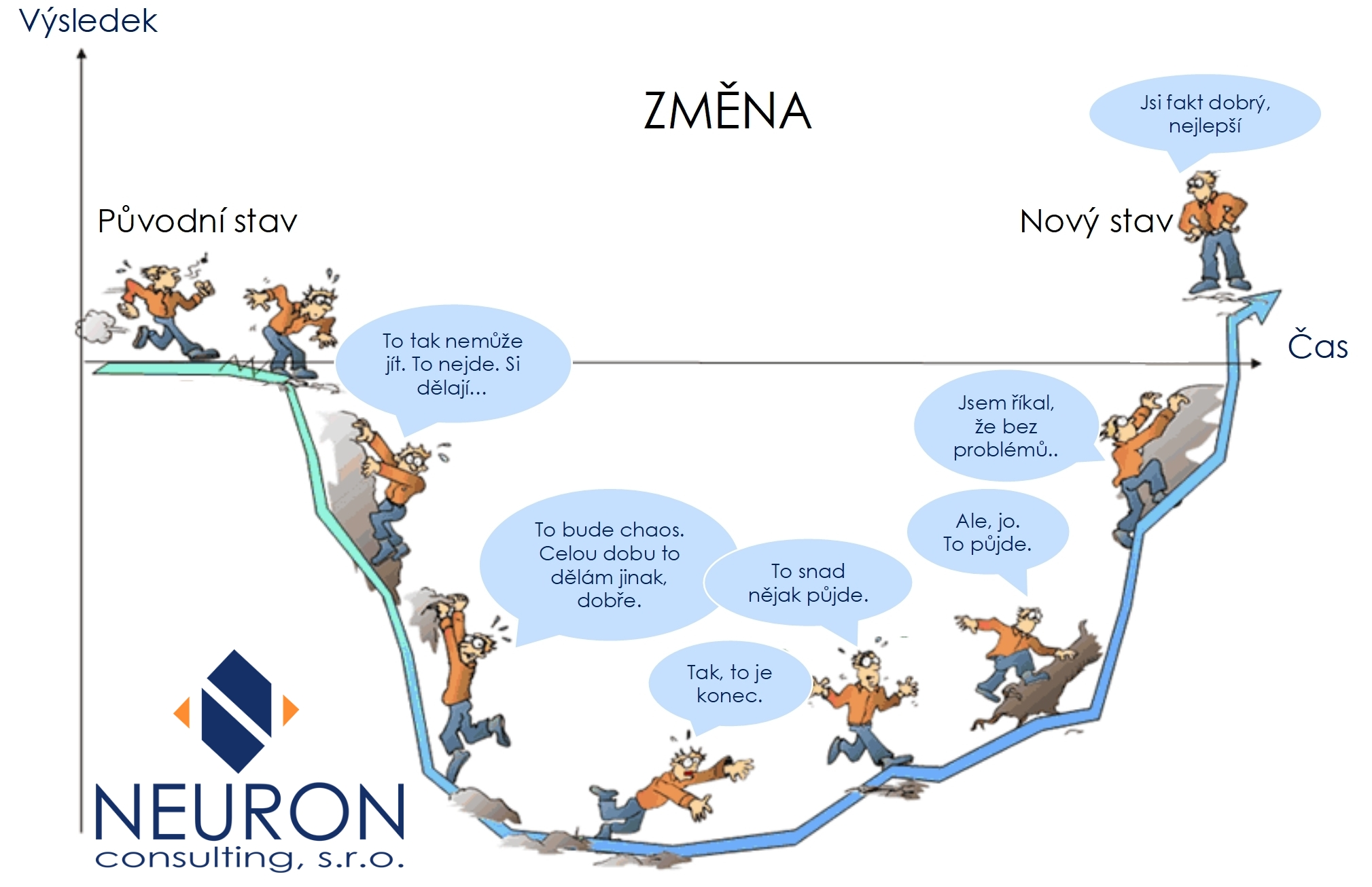 Součástí změny 
jsou i chyby a omyly


Nezačínáme od nuly 
(proměna NPI ČR)


Máme na co navazovat
(např. revize ICT)
17
https://Veřejná konzultace | revize.rvp.cz
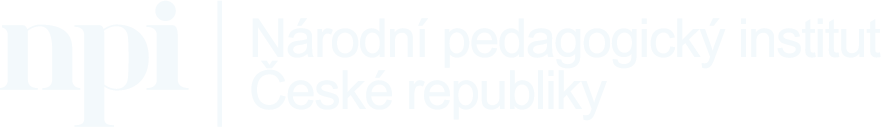